7.4 vecteurs Propres
Cours 23
Au dernier cours, nous avons vu
Les cisaillements.
Les projections orthogonales.
Les projections obliques.
La façon de décomposer une transformation linéaire.
Les vecteurs propres et les valeurs propres.
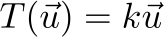 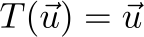 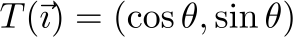 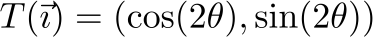 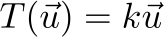 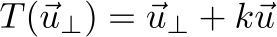 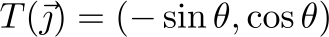 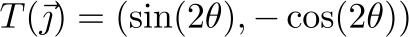 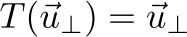 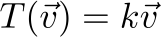 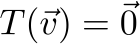 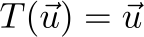 Les transformations linéaires qu’on a vues sont:
Homothétie:
Étirement:
Rotation:
Réflexion:
Cisaillement:
Projection:
?
En principe, on est capable de trouver la matrice correspondant 
à chacune de ces transformations.
Faire truc
Matrice
La première idée pourrait être de caractériser les formes 
des transformations linéaires qu’on connaît.
Ensuite, on essaie de trouver si notre matrice a une de ces formes.
Le hic avec ça, c’est que notre matrice peut représenter 
la composition de plus d’une de ces transformations!
Par exemple, si
rotation
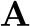 cisaillement
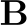 homothétie
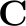 aucune des 
transformations connues
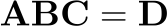 Donc, comment faire?
La première étape serait de décomposer notre matrice en un produit de matrice relativement simple.
Mais...
On sait faire ça!
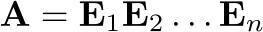 Les fameuses matrices élémentaires!
Ici, pour une matrice 2x2, peut-on avoir n’importe quel n?
En fait oui...
mais on peut s’arranger pour que n soit au pire 4.
Type
Une réflexion par rapport à la droite
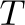 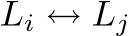 Reste à voir ce que font les matrices élémentaires.
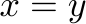 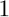 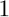 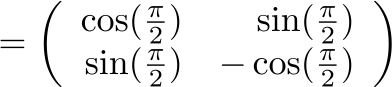 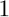 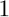 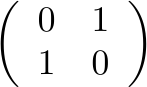 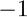 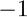 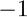 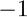 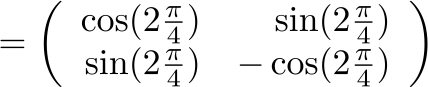 Type
Étirement d’un facteur    dans la direction
Étirement d’un facteur    dans la direction
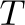 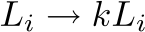 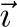 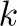 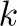 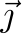 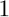 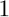 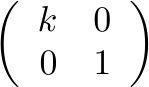 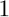 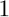 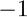 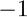 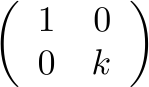 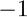 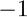 Type
Cisaillement d’un facteur    dans la direction
Cisaillement d’un facteur       dans la direction
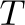 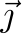 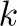 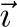 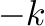 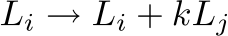 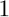 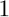 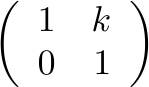 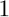 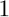 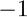 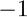 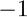 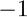 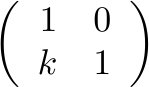 soit une réflexion par rapport à la droite
soit un étirement d’un facteur    dans la direction    ou
soit un cisaillement d’un facteur    dans la direction    ou
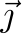 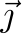 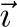 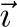 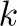 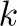 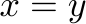 Donc en résumant, on peut voir toute matrice comme une composition d’au plus quatre transformations linéaires qui sont
Hum... presque!
Mais ça présuppose que      était inversible!
Sans cette supposition,      s’écrit plutôt comme
avec      une matrice ERL.
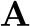 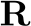 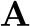 Lorsque j’ai écrit
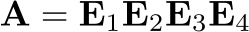 il aurait mieux valu d’écrire
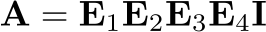 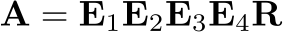 soit la transformation qui envoie tout sur
soit une projection orthogonale sur
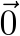 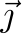 est
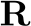 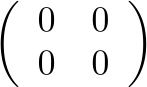 suivie d’une réflexion par rapport à la droite
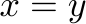 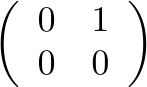 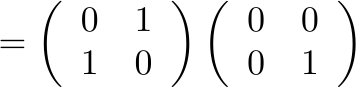 soit une projection sur    le long de
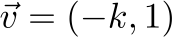 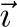 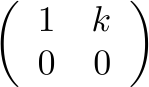 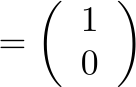 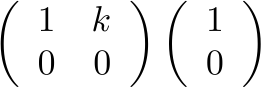 car
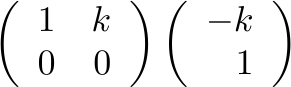 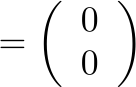 Donc, en décomposant une matrice en un produit de matrices élémentaires et une matrice ERL, on obtient une suite 
de transformations linéaires déjà connues.
On les utilise toutes sauf une!
Les rotations!?!
Faites les exercices suivants
p.278, # 6 à 8.
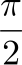 Regardons la rotation de
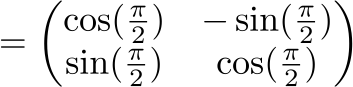 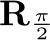 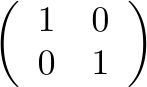 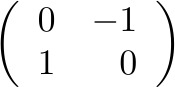 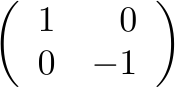 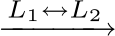 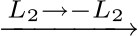 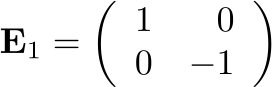 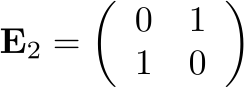 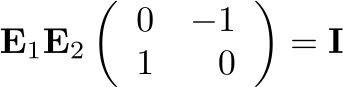 d’où
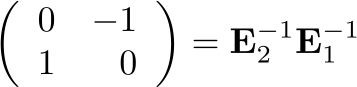 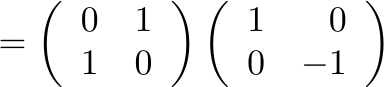 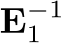 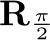 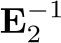 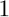 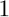 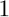 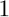 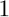 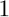 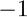 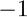 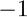 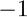 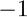 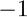 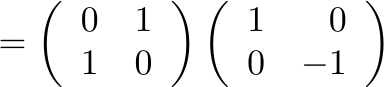 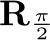 Étant donné une matrice      , on peut la décomposer en matrice élémentaire et une matrice ERL pour comprendre 
la transformation linéaire modélisée.
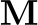 Bien qu’on comprenne chaque étape de la composition, 
la transformation résultante, elle, reste encore méconnue.
Une façon de mieux la comprendre est d’essayer de trouver 
les vecteurs qu’elle ne change pas.
Toute transformation linéaire fixe au moins un vecteur, 
soit le vecteur nul.
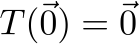 Si une transformation linéaire fixe deux vecteurs non parallèles
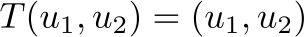 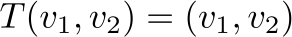 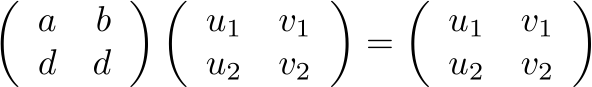 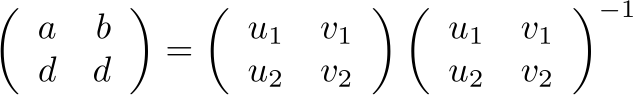 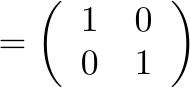 elle fixe donc tout le plan.
Si une transformation linéaire fixe un vecteur
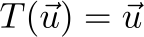 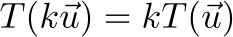 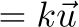 alors, elle fixe tous ses multiples.
Donc, une transformation linéaire fixe soit un point, 
soit une droite, soit un plan.
Un tel vecteur est dit un vecteur propre pour la 
transformation de valeur propre    .
Regardons ce qui se passe si la transformation ne fixe pas nécessairement un vecteur, mais qu’elle fixe sa direction.
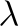 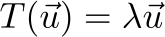 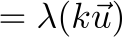 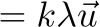 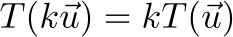 Donc, la transformation linéaire agit comme multiplication 
par un scalaire sur la droite définie par ce vecteur.
Comment trouver les vecteurs propres d’une transformation linéaire?
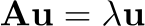 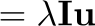 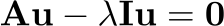 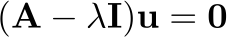 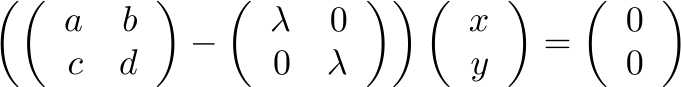 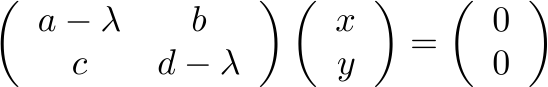 Ce système a au moins une solution, soit                         .
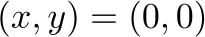 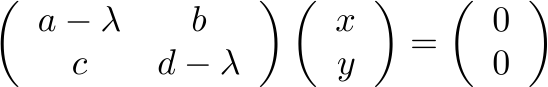 On a donc ce système d’équations linéaires homogènes à résoudre.
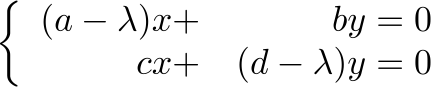 Or, pour que ce système ait plus de solutions, il faut que la forme 
ERL de la matrice des coefficients ne soit pas l’identité.
C’est-à-dire que son déterminant soit = 0.
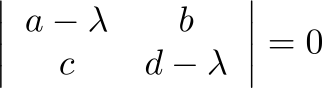 On peut prendre comme vecteur propre          .
Pour
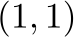 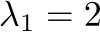 Exemple:
Trouver les vecteurs propres 
et les valeurs propres de
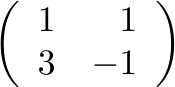 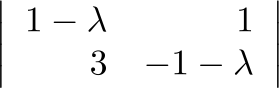 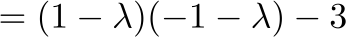 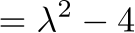 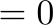 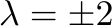 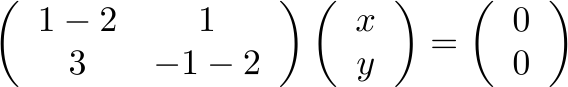 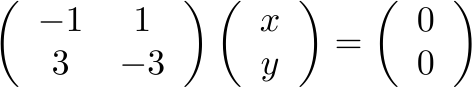 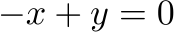 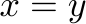 On peut prendre comme vecteur propre             .
Pour
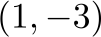 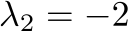 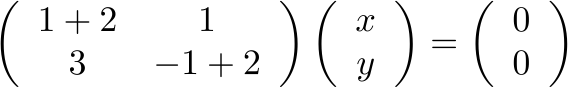 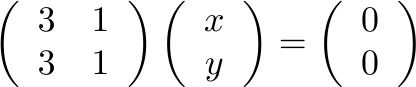 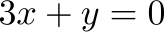 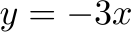 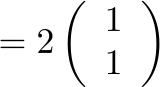 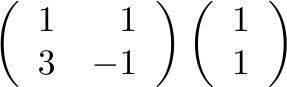 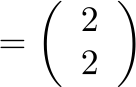 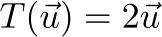 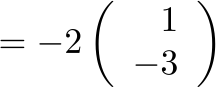 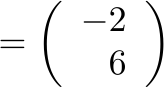 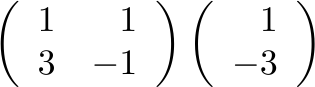 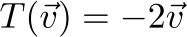 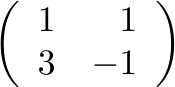 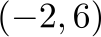 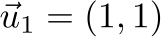 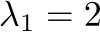 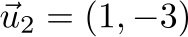 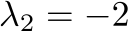 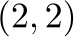 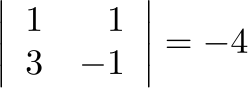 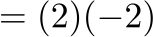 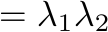 Coïncidence??
Les directions «naturelles» de la transformation
Valeurs propres
on doit déterminer les valeurs de    qui rendent le déterminant suivant nul pour trouver les valeurs propres.
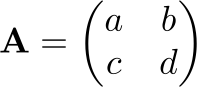 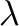 Explication algébrique
Pour un transformation linéaire                        ,
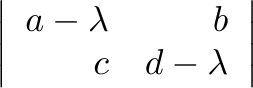 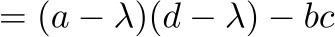 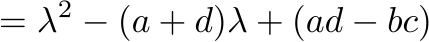 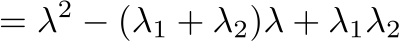 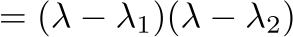 Le produit des valeurs propres = déterminant
est le polynôme caractéristique.
La matrice     est un zéro de son polynôme caractéristique!?!
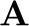 Remarque:
Ce qui suit est l’illustration d’un théorème qui fait 
un lien inattendu entre une matrice et son polynôme caractéristique.
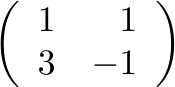 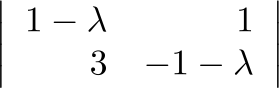 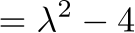 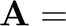 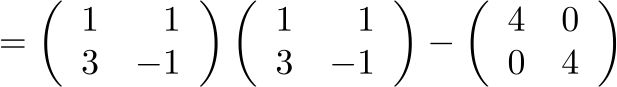 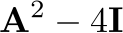 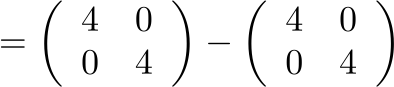 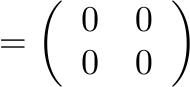 Faites les exercices suivants
p. 277, # 1 à 4.
Aujourd’hui, nous avons vu
La façon de décomposer une transformation linéaire.
Les vecteurs propres et les valeurs propres.
Devoir:
p. 277, # 1 à 9.